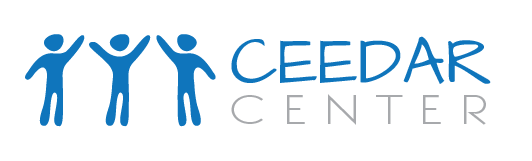 Strategies for Going BIGGER
Georgia CEEDAR
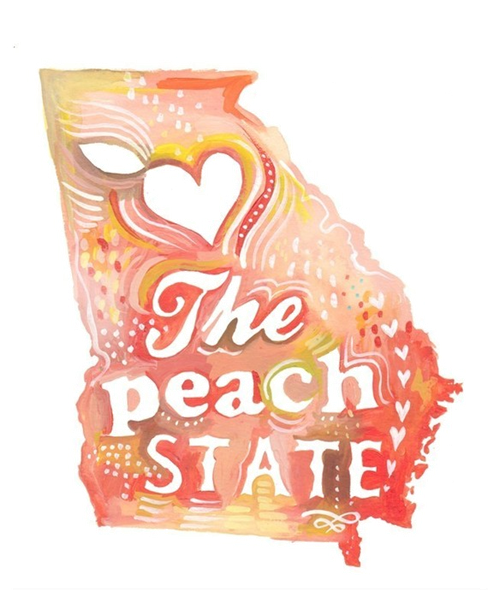 Dr. Gregory Blalock
Columbus State University

Dr. Sheryl Cowart Moss
Georgia State University

Dr. Karen J. Wyler
Georgia Department of Education
Are we shooting arrows?
Or, are we throwing rocks?
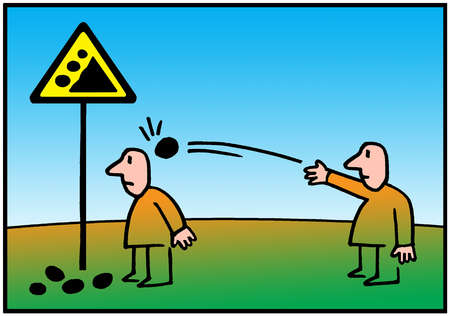 [Speaker Notes: Power of alignment….aligning the Georgia Ceedar Work to Georgia’s Major Initiatives: NTEP, Equity, ESSA, SSIP]
NEXT STEPS:
Policy Lever Areas
Teacher and Leader Preparation
Licensure Certification
Preparation Program Evaluation/Program Approval
[Speaker Notes: Share briefly accomplishments]
Georgia Accomplishments
Induction Plan
Syllabi Review by EPPs
Program Revisions
Alignment and Communication of the Work
Technical Assistance Modules to Support GaPSC EPPs in Data Usage
Table Talk - Accomplishments
Share briefly at your table your state’s accomplishments.
Be prepared to report out whole group.
Communicating  Interest
Focus on you current  landscape…
Georgia Professional Standards Commission
Georgia Department of Education
University System Board of Regents
University System Dean’s Conference
Georgia  Induction Summit
Professional Organizations
P-20 Collaboratives
Various Stakeholder Conferences 
Web Presence
Table Talk
What are the groups, agencies, organizations exist in your state? 
How can you leverage these groups to  move your work forward?
Georgia’s Vision
Teacher/Leader Preparation

Certification/Licensure

Program Evaluation
[Speaker Notes: Read or paraphrase mission statement.]
How do we approach teacher and leader program reform?
Review/revision of our programs
Scale up for Collaboration
Evidence based practices
CEEDAR  support for review, revisions, and results
10
Who will carry out the work?
CEEDAR Representatives
State Leadership Team
Associate Dean
Assessment and Accreditation Committee
Content

Who are the players in your state?
What needs do we have based on:
Data
Our Mission
State and National Accreditation
Our political climate
12
How can existing college/university structures (e.g. Assessment & Accreditation Committee) begin the conversation ?
Identification of
KEY AREAS of Interest
Subtitle
Alignment to Modules
Classroom Management & Community Building
Culturally Responsive Pedagogy
Technology
Assessment
Reading/Academic Language
Universal Design for Learning
Align KEY AREAS of interest with CEEDAR modules
Access resources
SUPPORT – FOLLOW UP YEAR
After you have defined your process, plan for targeted follow-up in the next year.
Continue to tie the work to what your data is telling you and to what you already have in place
Look for venues to share your accomplishments
Communicate your mission consistently, concisely and in context for the targeted audience
14
Where are we headed in Georgia?
Documenting changes
Sharing our work with others (Cohort II)
Maintaining Momentum while scaling up
Developing a formalized mentoring program for our state
Targeted training for policy makers, part-time instructors, P-20 partners
Branding and empowering the state leadership team
15
Table Talk
What are your goals for sustainability?
Who are the players you need at your institution? On your leadership team?
What data do you have that can guide  your process?
How can you engage the key players?
Dr. Karen Wyler
KWyler@doe.k12.ga.us

Dr. Sheryl Cowart Moss
Smoss13@gsu.edu